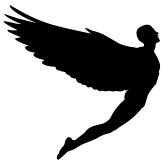 Alas para volar
Wings to fly
Achieving A* - B
Higher Structure Booklet
El instituto
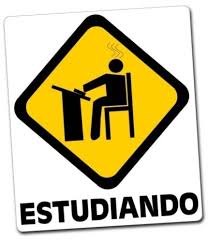 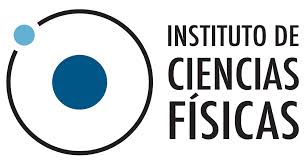 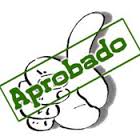 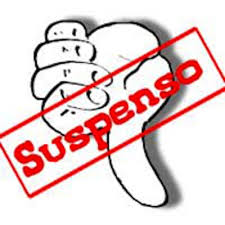 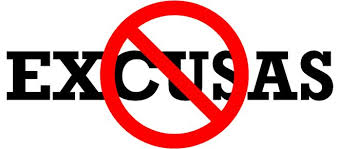 1
Higher Tier Language Structures – El instituto y planes futuros
1.OPINIONS

Creo que . . .		
Pienso que . . . 		
En mi opinión. . . 		
Para mí . . . 		
A mi parecer . . . 		
Diría que . . . 		
Desde mi punto de vista . .
1.Opinions
I believe that . . . 
I think that . . . 
In my opinión . . . 
For me . . . 
It seems to me
I would say that . . .
From my point of view. . . .
2
Extended sentences    
LIKES + REASON

Write EVEN longer sentences using porque and pero in the same sentence.
 
2. LIKES 
Me gusta 
Me importa 
Me encanta 
Me chifla 
Me mola 
Me fascina 
Prefiero 
No me importa 
No me gusta 
No soporto 
Me molesta 
Me irrita 
Odio
2. LIKES 
I like
I care for
I love
I love
I think it´s cool
It fascinates me
I prefer
I don´t mind
I don´t like
I can´t stand
It bothers me
It irritates me
I hate
3
3. REASONS  1.Porque 2.Por esta razón 3.Puesto que 4.Ya que 5.Por eso 6.A causa de que 7.Debido al hecho de que 8.Esto indica que
because
for this reason
because
because
That´s why
Due to the fact
Due to the fact
This indicates
Examples
Me gusta…………….porque* es……………………….pero*……………………….
I like…………………….because it is…………………..but…………………
 
Me chiflan………………porque* son………………pero*
I love (plural)……because they are………but
4
4.Lo + adjective….
When you want to say “The good thing  is that….” “The bad thing is…….” “The best thing is…..” use lo + adjective
 
Examples
Lo malo* es que mi instituto no está en un barrio muy bueno.
The bad thing is (that) my school is not in a very good neighbourhood.
 
Lo bueno* de mi insti es……la escasez de deberes
The good thing about my school  is……the lack of homework
 
 Lo mejor* de mi instituto es …que es tal y cómo yo siempre he soñado.
The best thing about my school is that is just how I´ve always dreamt.
 
Lo peor* del instituto es ....que no lo cuidamos
The worst thing about the school is……we don´t look after it
 
 
Lo más negativo* de mi instituto es la falta de zonas verdes donde jugar.
The most negative thing about the lack of green areas where to play
5
5. Impersonal Verbs
 
Hay que 				You have to
se puede + full verb			You can
se debe + full verb			You should/must/ought to
se necesita + full verb			You need to
se require + full verb			It requires
 
Examples 
Hay que estar en silencio		                  You have to be quiet
Se puede* hacer casi cualquier proyecto               You can do almost any project
No se debe* tirar basura en el suelo	                 You shouldn´t throw litter on the floor
6. It´s +Adjective+ TO Infinitive

Es difícil + 	It´s difficult
Es fácil +      	It´s easy
Es necesario+    	It´s necessary
Es esencial+    	It´s essential
Es útil+   		It´s useful
Es importante	It´s important
Es fundamental      It´s fundamental
Es prioritario        It´s a priority
Es primordial	It´s essential
 
Examples
 
Es difícil entendER matemáticas
It´s difficult to understand Maths
6
7.Correlations

No sólo.......sino también.
(Not only......... but also).


Examples
Me gusta no solo los parques sino también los bosques 
I not only like parks but also forests


8.Negatives
no….			don´t (not)
nunca		never
jamás		never
no….nadie		anybody / nobody
no ….ni…..ni		neither……nor……….

Examples

No* me gusta el campo porque tengo alergia 		
I don´t like the fields (The countryside) because I´ve got hayfever

Nunca* paso tiempo en el parque	I never spend time in the park
Jamás* reciclo I never recycle
Mis amigos no reciclan ni el papel ni el vidrio  
We don´t recycle either paper or glass.
7
9. Expressions with tener

Tener means to have but when linked with an adjective (describing word) its meaning changes from “to have” to “to be”
Examples
Tener éxito*				to be successful
Tener miedo*				to be afraid
Tener hambre*				to be hungry
Tener suerte*				to be lucky
Quiero tener éxito* en la vida	I want to be successful in life
Tendré suerte* si…..		I will be lucky if……
Tener conciencia ciudadana         to be a good citizen
Tener el mono		to have the cold turkey
Tener el pavo		to be a teenager

 
Examples 
Tendrémos suerte si aprobamos	
We will be lucky if we pass
8
10.“If” sentences
When you start sentences with “if” or “si” in Spanish, combinations of tenses are used.  The combinations are as follows
Si* + present + future
Si* + imperfect + conditional
Si* + pluperfect + conditional perfect
 
Examples
Si* estudiamos, aprobaremos todos los exámenes
	If we study, we will pass all the exams
Si* mi amiga estudiara más, tendría mejores notas
	If my friend studied, she would have better grades
Si* hubiese asistido a clase, habría entendido el tema.
	If had attended to the lessons, I would have understood the topic.
11.Object Pronouns
When you want to avoid repeating the thing you are talking about in a sentence, use an object pronoun.  They are normally found in front of a verb.  The most commonly used are:


      Masculine		Feminine
it		lo               	la
them 	los		las
me		me		me


Examples
Lo* estudio			I´m studying it
Me* ayudará			it will help me
Nos* beneficiará		it will benefit us 
Limpialo			clean it up

Don´t get confused with THE (article) EL, LA, LOS, LAS!!!!!!
9
12.Comparatives

When you want to compare two things use the following comparisons
Más……… que			more….than
Menos ………..que		                  less….than
Tan………como			as…………as

Examples
Mi instituto es más limpio que* el de mi amiga
My school is less expensive than my friend´s one
Los  colegios ingleses son tan estrictos como* los españoles
English schools are as strict as Spanish ones.
13.Superlatives
When you want to say “the most………… ” or “the least……” use a superlative in Spanish
 
el más			the most (m)
la más			the most (f)
el menos			the least (m)
la menos			the least (f)
 
Examples 
Este instituto es el más* novedoso
This school is the most innovative.
14.Tengo la intención de  + Infinitive
I tend to + infinitive
 
Examples
Tengo la intención de estudiarar lo más que pueda
I intend to study as much as possible
10
15.Adverbs
Adjectives which describe verbs are called adverbs.  In English they usually end in “ly”.  In Spanish normally they end in “mente”
Example
probablamente  		 probably
afortunádamente		fortunately
definitívamente		definitely	
constántemente		constantly
periódicamente		periodically	
consecuentemente		consequently
 
However, not all adverbs end in “mente”
Examples

a menudo			often
algunas veces  		sometimes
ahora			now
casi			almost
16.Linking ideas with starters such as …….


Al llegar + full verb		On arriving….
Después de + full verb 		After………..
Antes de + full verb before	Before……



Example 

Al* llegar a mi instituto se encuentra la recepción
On arriving to my school you find the reception

Después de* hacer practicas en el laboratorio, entiendo mejor el tema
After working on the labs I understand the topic better
11
17. Conjunctives ( Conectores)
Start sentences with good linkage to gain valuable content marks

También			also
Además			Furthermore
Y                                  and
Pero			but
Porque			because
Ya que 			because
Por ejemplo		for example


Sin embargo		However
Aunque			Although
Para empezar		To start / begin with
Para concluir		To sum up / conclude
Por un lado . . por otro lado	On the one hand . . . on the other hand
En primer lugar		In the first instance / place
Al fin y al cabo		When all is said and done
A pesar de todo		Despite everything
Por lo tanto		Therefore
Por lo que			Therefore
Afortunadamente		Fortunately
Por desgracia		Unfortunately
Después			after / afterwards
Entonces			then / so
Luego			then / next
Por eso			so / for this reason
Así que			so
Ya que			since, considering that
Aparte de             	apart from
12
18. Using the gerund 

When you want to use “ing” in Spanish add “iendo” to er or ir verbs or “ando” to ar verbs.  

Example
Viviendo* en el centro, ahorraré en transporte.	
Living in the city centre, I will save in transport.
Respetando* a mis compañeros, el instituto será mejor
Respecting my classmates, my school will be better.
19.TENSES
Present     ESTUDIO
Preterite   ESTUDIÉ
Perfect      HE ESTUDIADO
Imperfect  ESTUDIABA
Conditional  ESTUDIARÍA
Pluperfect  HABIA ESTUDIADO
Subjunctive   ESTUDIE
Future   ESTUDIARÉ    or    VOY A ESTUDIAR
20. Después de haber + past participle
When you want to say after having done something, you use después de haber + past participle
 
Examples
Después de haber modernizado* los autobuses……….
After having modernised the buses……………
 
Después de haber ESTUDIADO*……
After having studied…………… 
 
Después de haber defendido* a mis profesores……
After having defended my teachers……………
13
21.Subjunctive phrases
 
Quisiera			I would like
Ojalá fuera		If only I or He/She/It were
Ojalá tuviera		If only I or He/She/It had
Ojalá pudiera		If only I or He/She.. could
Ojalá hubiera		If only there were
Cuando sea mayor		When I’m older
Cuando (to indicate future)     When.....
 
 
Si tuviera más tiempo/dinero		
If only I had more time/money
Cuando sea mayor .....When I´m older
Cuando viva solo   .....When I live by myself
Cuando el mundo cambie su mentalidad...
When the world changes its way of thinking
22. Usually OR Used to = Soler
	Suelo – I usually
	Suele- He/she usually 
	Solemos – we usually
	Suelen- they usually

	Solía – I used to
	Solíamos- We used to
	Solían- They used to


Followed by an INFINITIVE (AR, ER, IR)

Examples
Suelo pasAR mucho tiempo estudiando para mis exámenes
I usually spend lots of time studying for my exams.
Cuando era pequeño, solíamos sER parte del consejo escolar.
 When I was younger, we used to BE part of the Governors Council.
14
23.Using “ísimo”  (veeeeeeeeeeery)

When you want to emphasise an adjective add “ísimo” to it
ísimo (m)
ísima (f)
ísimos (mpl)
ísimas (fpl)

Example 
El cine es grandísimo*   The cinema is veeeery big
El transporte público es carísimo*   Public transport are veeery expensive
Mi instituto es modernísimo*. My school is veeeeery modern.
24.Tanto/a/s….como        As many as
 
En mi instituto no hay tantos alumnos como en el anterior.
In my school there is not as students as in the previous one.
25. RELATIVE CLAUSES 

WHO (quien) , WHICH (que), WHERE(donde), WHOSE (cuyo)      
En el instituto donde estudio…
In the school where I study...
26. Desde hace……(Since…ago/ for)

When you want to say how long you have been doing something you use desde hace + present tense

Examples

Estudio español desde * hace cinco años
I have been studying Spanish for 5 years
 
Me gusta la geografía desde * hace tres años
I have liked Geography for 3 years
15